KTKP3019 Osaaminen ja asiantuntijuus: opetusharjoittelu 1 (5 op)
Sisältö
koulun toimintakulttuurin ja opetustilanteiden havainnointi ohjatusti ja itsenäisesti
pedagogisen prosessin eli opetuksen suunnittelu toteutuksen ja arvioinnin harjoittelu ohjatusti 
kasvatustieteellisen asiantuntijuuden ja opettajuuden ydinosaamisalueen jäsentäminen teorioiden, omien ennakkokäsitysten ja toimintatapojen kriittisen reflektion avulla
tieto- ja viestintäteknologian pedagogisiin käyttötapoihin tutustuminen
Opintojakson suoritettuaan opiskelija osaa
havainnoida koulun toimintakulttuuria, oppimisympäristöjä, oppilaiden moninaisuutta ja oppilaiden oppimiseen vaikuttavia tekijöitä
tunnistaa pedagogiseen prosessiin liittyviä tekijöitä ja soveltaa niitä omassa opetuksessa
rakentaa aktiivisesti opetus- ja kasvatusalan asiantuntijuuttaan
reflektoida kokemuksiaan tutkimustietoon pohjautuen
JYU. Since 1863.
1
21.9.2023
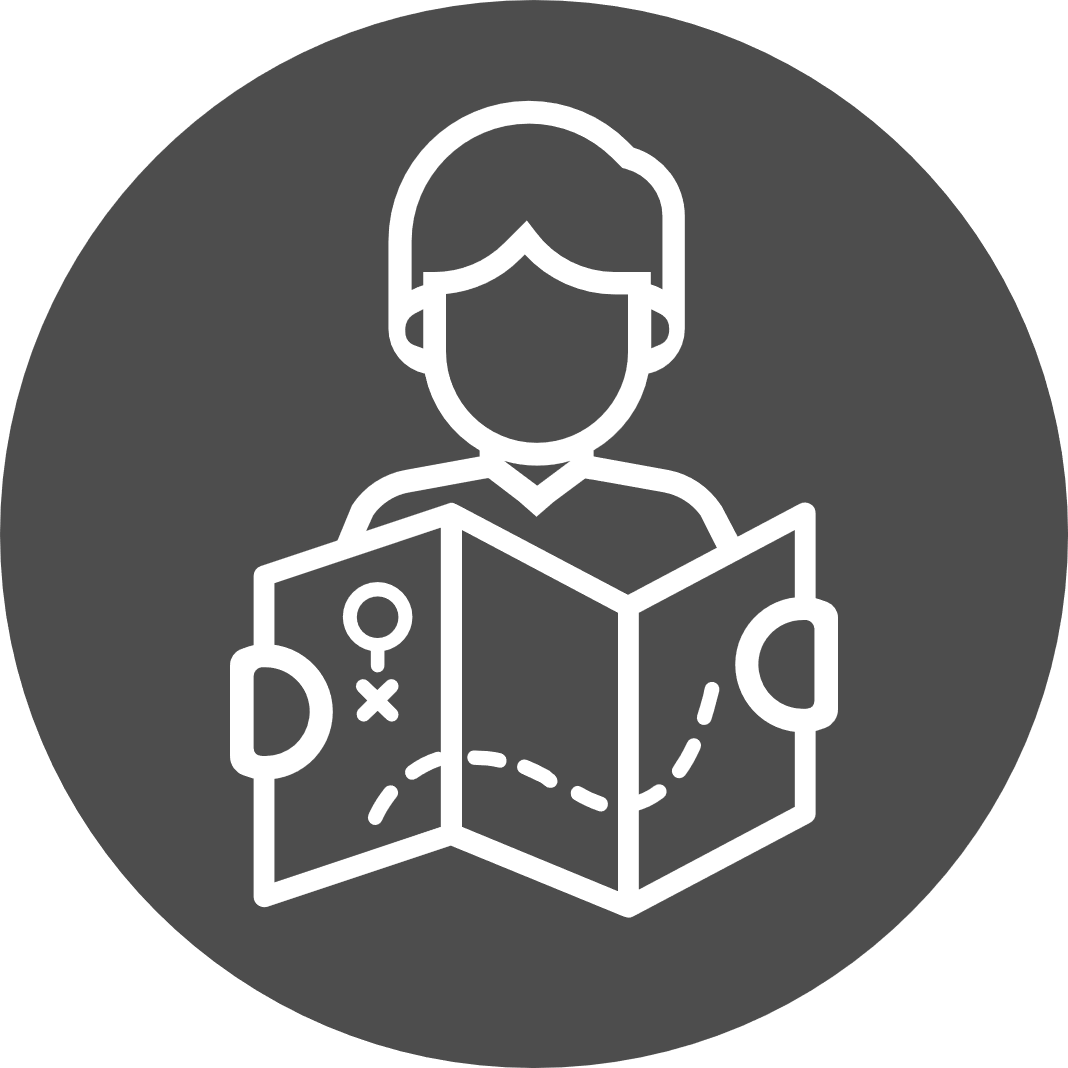 Opettajan osaamisen kartta:
Moniulotteinen opettajan osaamisen malli (MAP)
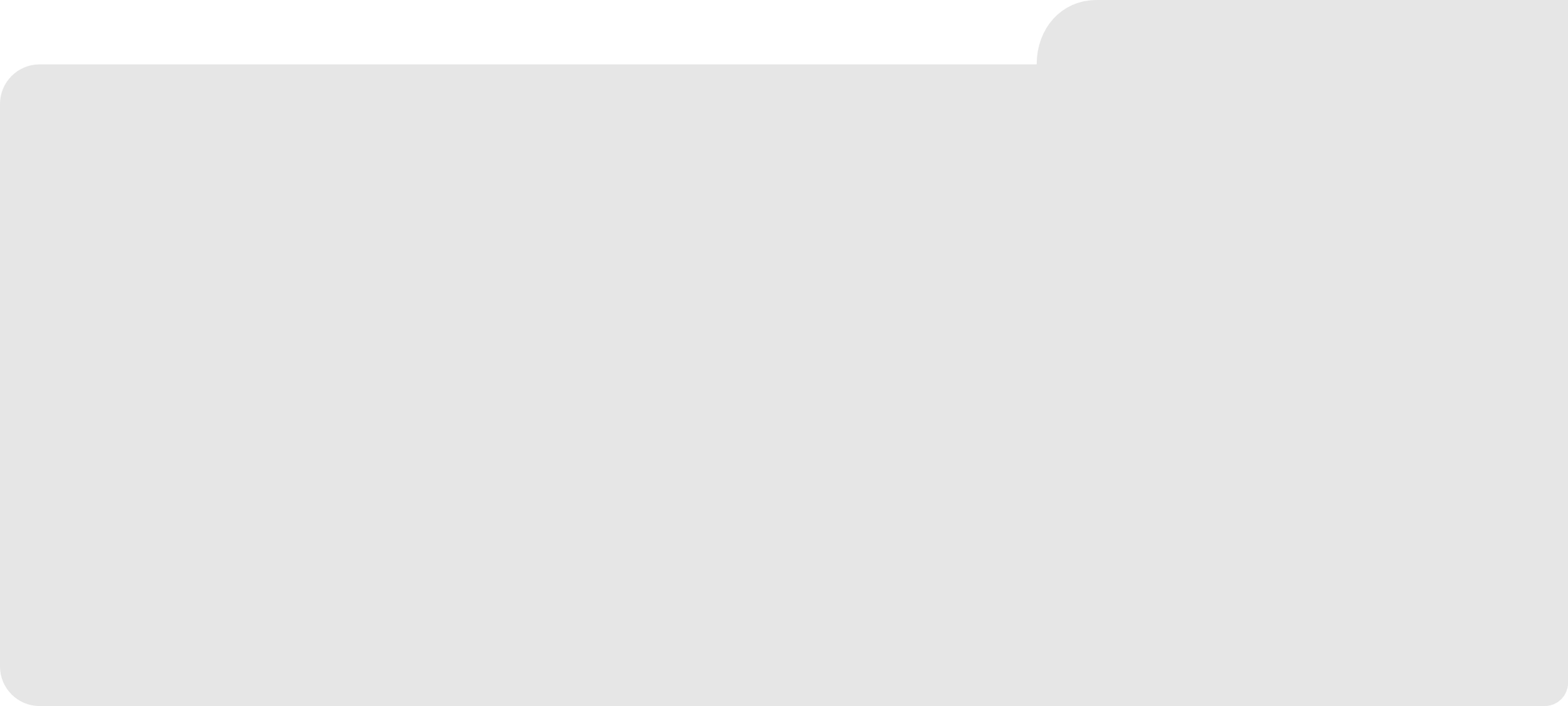 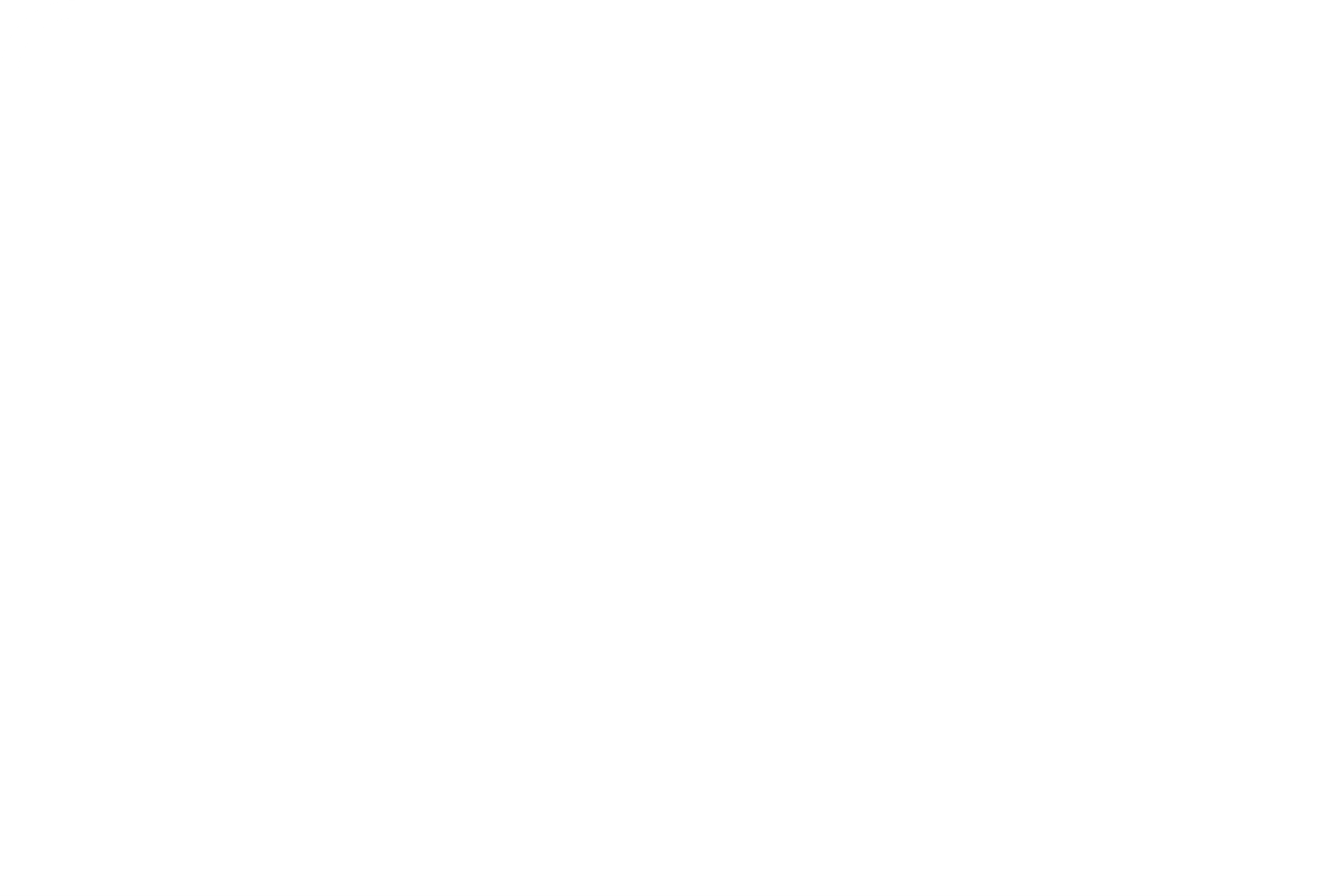 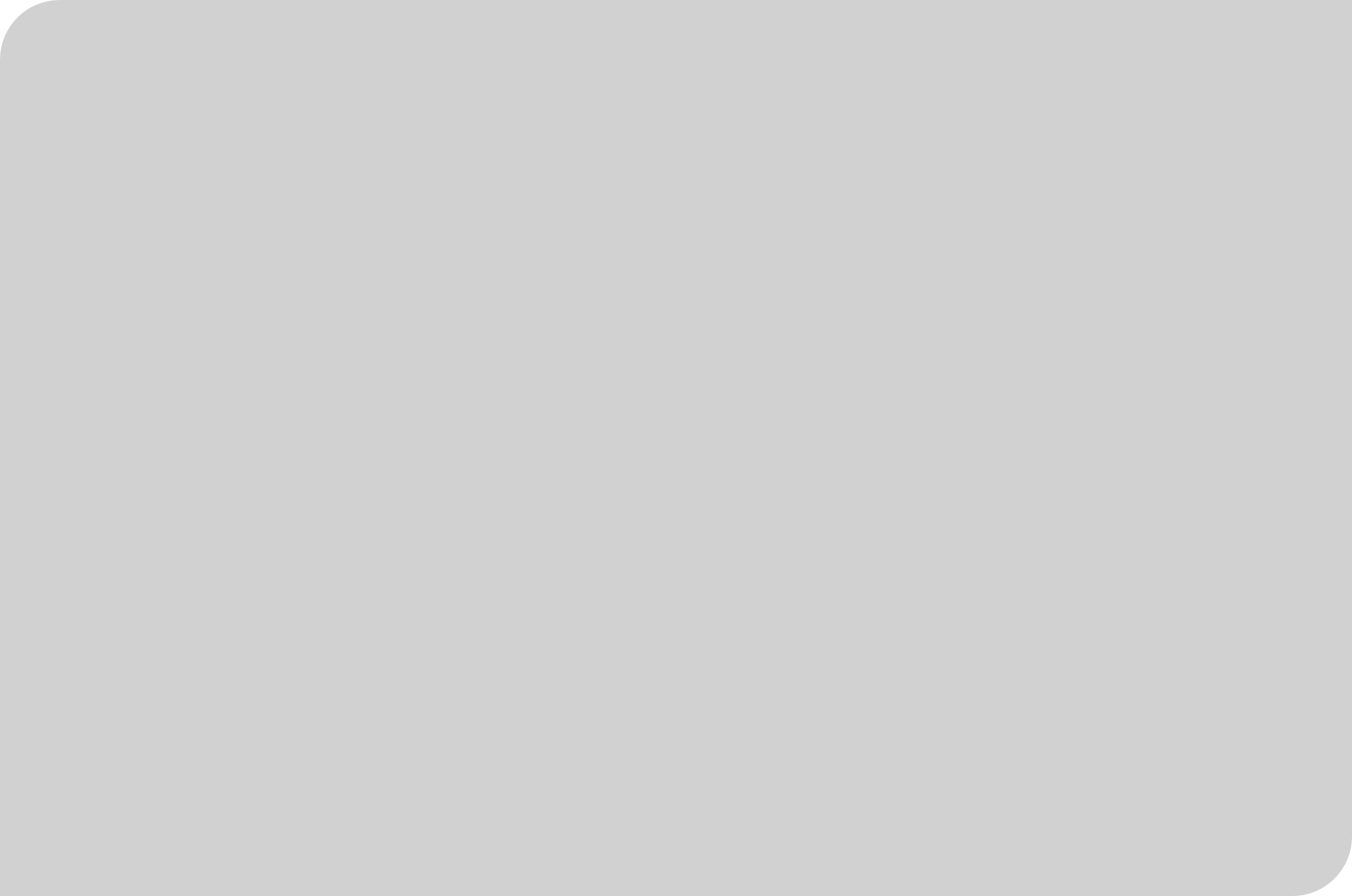 Osaamisalueet
Tilannekohtaiset taidot
Ammatilliset käytännöt
Opettajan 
vaikutukset 
oppijoiden tasolla
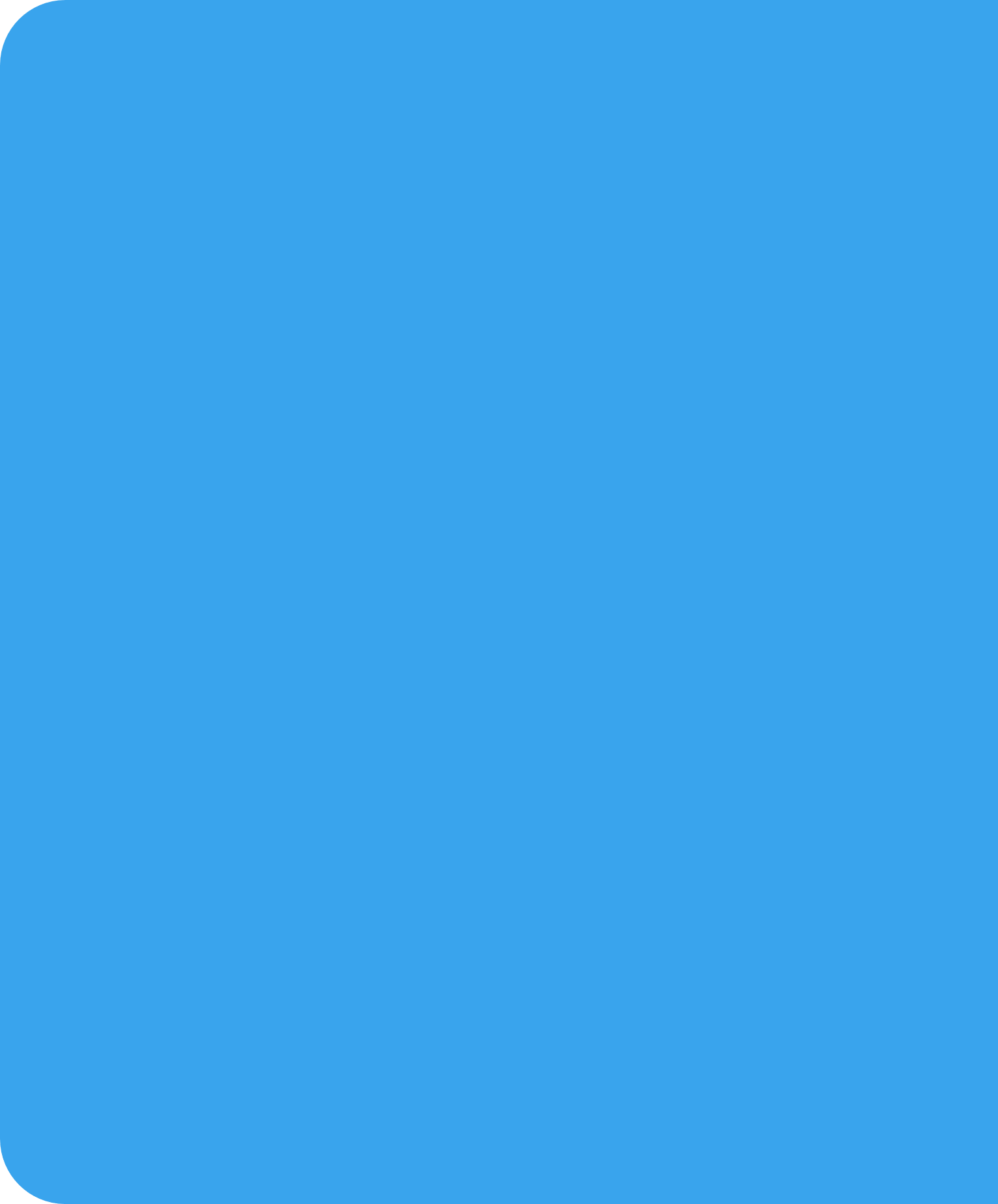 Yksilön ja 
ryhmän taso
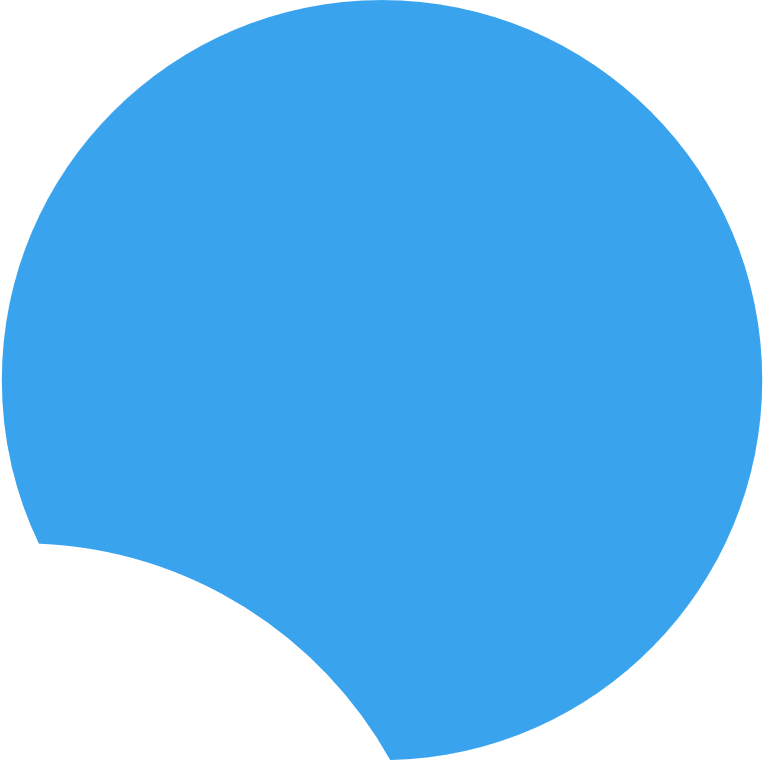 OPETUKSEN ja 
oppimisen tietoperusta
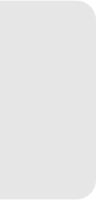 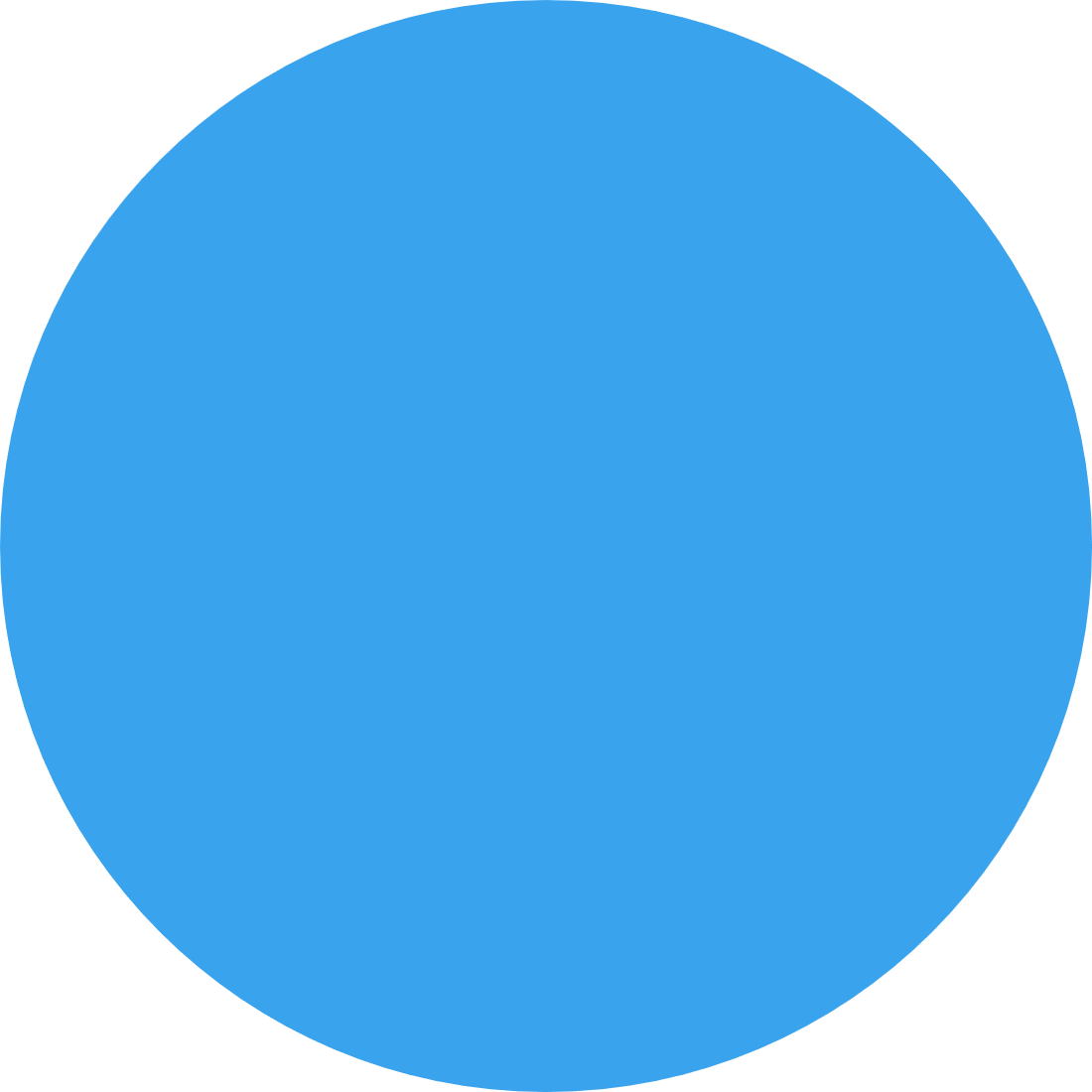 Tulkinta
KOGNITIIVISET taidot
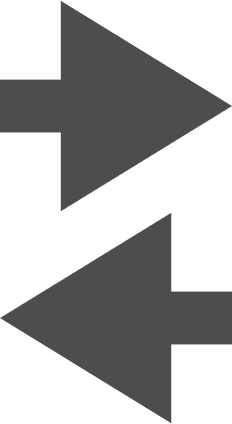 Oppiminen,
motivaatio ja
hyvinvointi
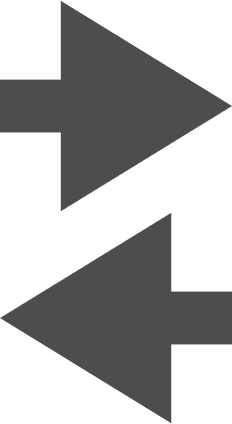 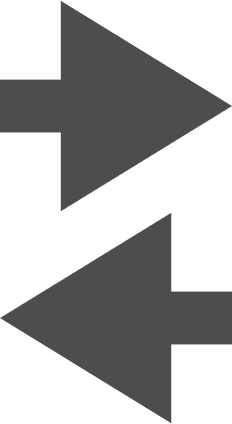 Organisaation taso
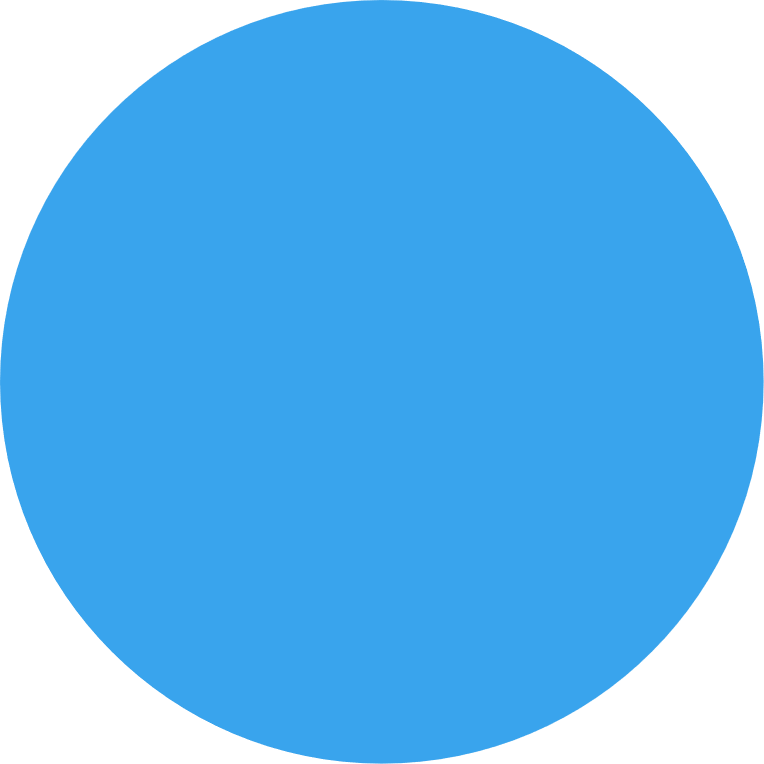 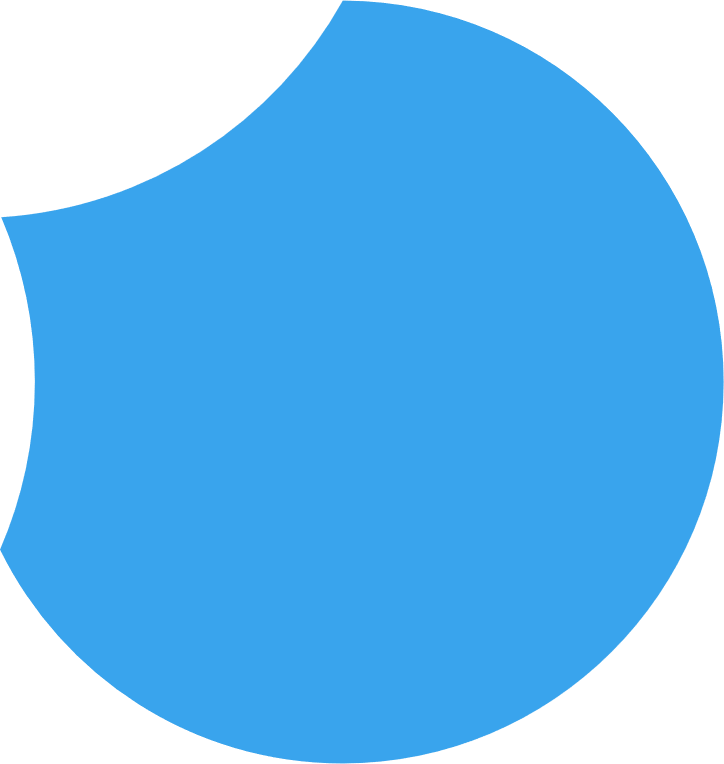 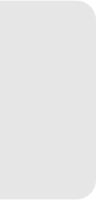 SOSIAALISET taidot
Havaitse-
minen
Päätök-
senteko
PERSOONALLISET orientaatiot
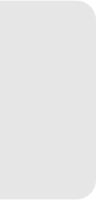 Paikallinen, kansallinen 
ja kansainvälinen taso
AMMATILLINEN hyvinvointi
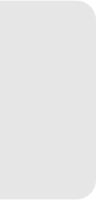 Luokkahuonevuorovaikutuksen havainnoinnin prosessit
Perception – Interpretation – 
Decision-making (PID)
Havaitseminen: opettajan huomio kohdistuu johonkin vuorovaikutuksen osatekijään (esim. oppilaiden tai ryhmän toimintaan, opittavan asian ymmärtämiseen)
Tulkinta: opettaja tulkitsee havaitsemaansa kokemustensa, tietojensa ja oppilaan/ryhmän tuntemuksen perusteella 
Päätöksenteko: havaintojen teon ja tulkintojensa pohjalta opettaja päätyy johonkin toimintaan
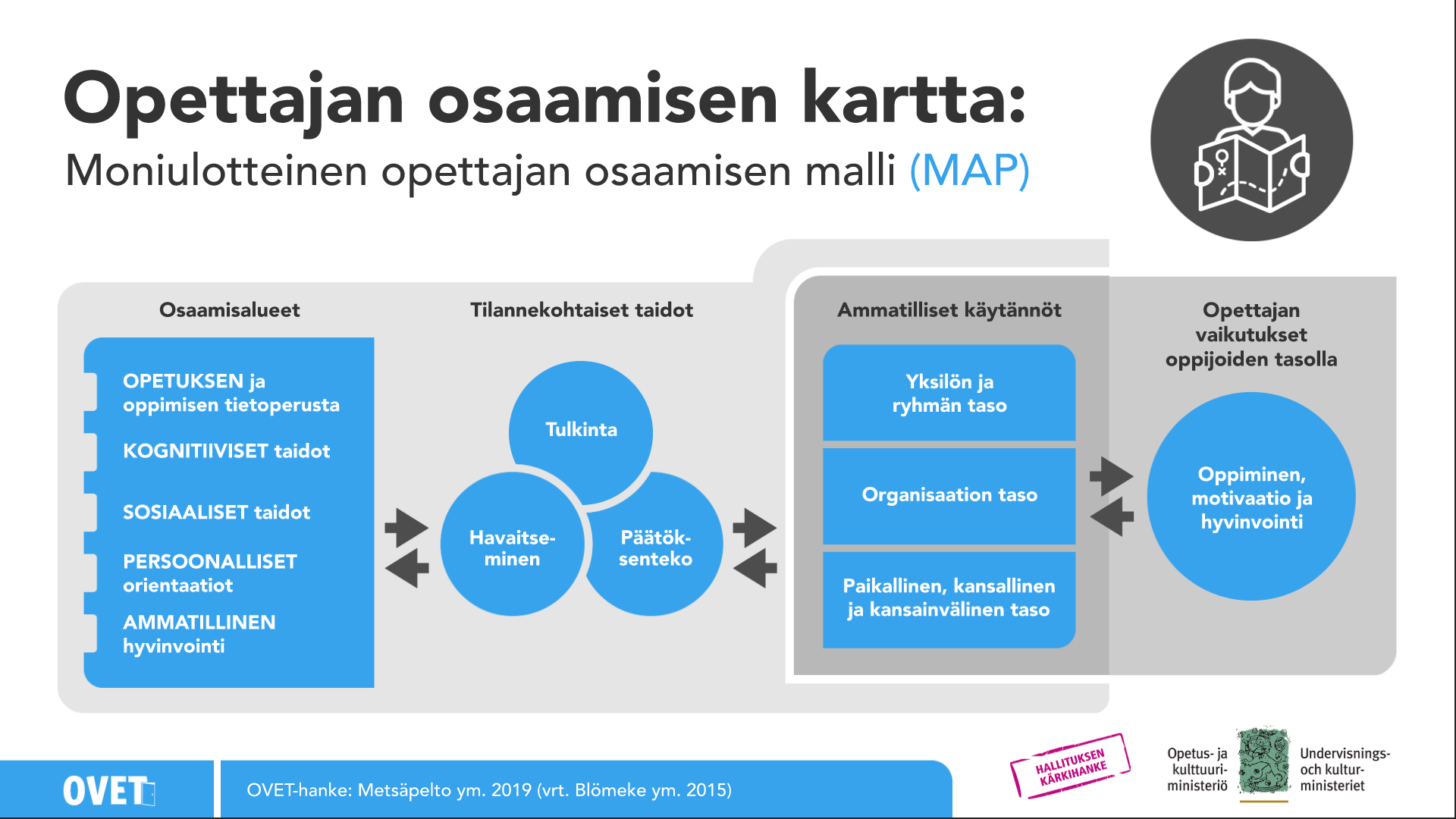 Englanniksi myös ”teacher noticing”, ”professional vision”
JYU. Since 1863.
21.9.2023
3
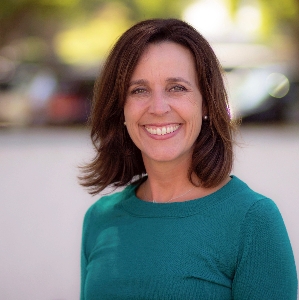 Elizabeth van Es, University of California, USA
Professional vision / teacher noticing describe teachers' ability to notice and interpret classroom events that are relevant to the process of learning (van Es & Sherin, 2002)
Sigrid Blömeke, University of Oslo, Norway
The specific competencies that teachers need to adjust their instruction on the go concern the intertwined processes of perception, interpretation, and decision-making (the PID-model), that is, gleaning perceptions of significant events in an instructional setting, interpreting their meaning, and making decisions, such as choosing an instructional approach (Blömeke et al., 2015)
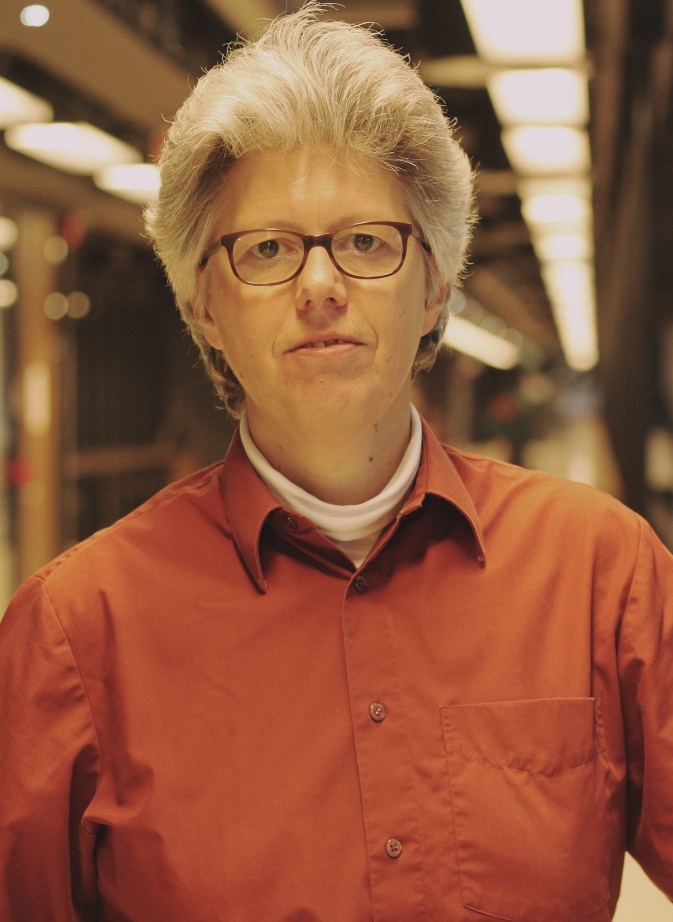 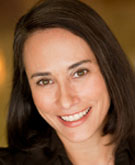 Alicia Alonzo, Michigan State University, USA
Responsive teaching requires teachers to make situation-specific judgments about student ideas: What does the student's contribution reveal about her ideas about the content? Why might she have these ideas? What strategies do I have for responding? (Alonzo & Kim, 2018)
JYU. Since 1863.
21.9.2023
4
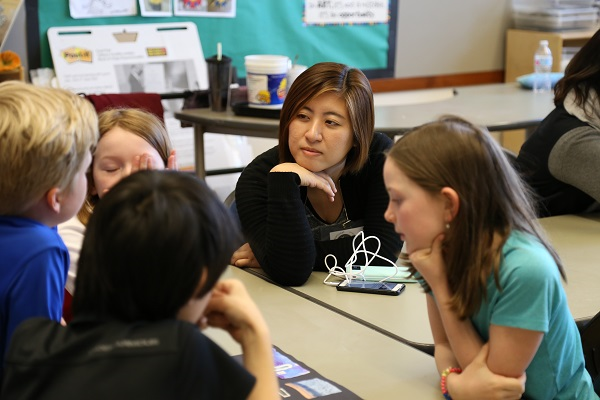 Miten opettajan työhön liittyvä havainnointi eroaa arkisesta havainnoinnista?
Opettajan työssä havainnointi kohdistuu erityisesti oppimisen kannalta olennaisiin opetusvuorovaikutuksen piirteisiin tai oppilaan/oppilasryhmän toimintaan tai tunteisiin
Huomion kohdistamista ja tulkintojen tekemistä ohjaa tutkimusperustainen tieto kasvatuksesta ja opetuksesta (esim. kauanko tietyn ikäinen oppilas jaksaa keskittyä, mistä voi päätellä kiinnostuksen tai hämmennyksen)
JYU. Since 1863.
21.9.2023
5
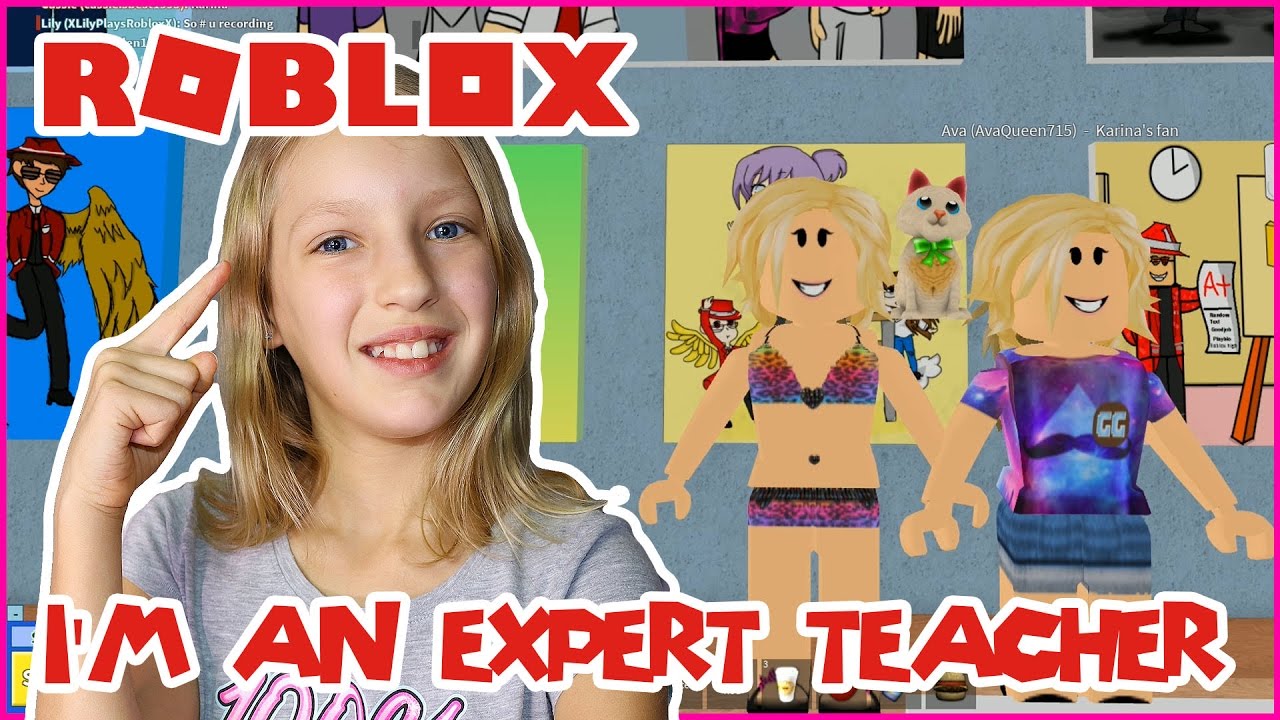 Kokeneet eksperttiopettajat
Pystyvät opettaessaan tekemään samanaikaisesti huomioita oppilaiden ajattelun ja ymmärryksen tavoista ja kehittymisestä
Pystyvät havainnoimaan tarkasti oppilaita silloinkin kun oppilasryhmä on suuri
Tunnistavat nopeammin tilanteita, jotka edellyttävät puuttumista (esim. käyttäytymisen pulmat, ymmärtämisen vaikeudet)
Opettajan työssä havainnoinnin kyky kehittyy asiantuntemuksen lisääntyessä ja opetuskokemuksen myötä, mutta sen kehittymistä kannattaa tukea jo opettajankoulutuksessa
Miller, K. (2011). Situation awareness in teaching: What educators can learn from video-based research in other fields. In M. G. Sherin, V. R. Jacobs, & R. A. Philipp (Eds.), Mathematics teacher noticing (pp. 51-65). Routledge.
JYU. Since 1863.
21.9.2023
6
Havainnoinnin prosessien kehitys noviisista ekspertiksi
Van Es, E. (2011). A framework for learning to notice student thinking. In M. Sherin, V. Jacobs, & R. Philipp (Eds.), Mathematics teacher noticing: Seeing through teachers' eyes (pp. 164–181). Routledge, New York.
JYU. Since 1863.
21.9.2023
7
Suunnittelun lähtökohdat
Teorian ja käytännön yhteyden vahvistaminen
Sisällöllinen ja ajallinen linkitys KPTK-luentojen ja Video Clubien välille
Vahva tutkimusnäyttö tukee videotallenteiden käyttämistä opettajaksi oppimisen ja  ammatillisen kehityksen tukena (Gaudin & Chaliès, 2015). 
Näkökulmana havaintojen tekeminen opetusvuorovaikutuksessa (vrt. OPS)
Havainnoimisen pääpaino oppilaissa ja opetusryhmässä
JYU. Since 1863.
21.9.2023
8
KOTIRYHMÄT 2023-24
Juliet (Anna-Mari), KiMo (Sanna M.), LuMo (Anna-Leena), TAIKO (Merja & Katri-Helena),  MuKa (Jaana), PRO (Anne), Flow (Tuija & Emma), LiikLo (Juha & Mari)
OH1 2023-24
Opiskelijalle: 
Luennot 6 h (3 x 2 h; Metsäpelto, Pakarinen, Valleala)
Pienryhmäopetus 28 h (sisältäen 8 x 2 h Video Clubit + ryhmäkuuntelu(t) + PROpe-työskentely)
Itsenäiset observaatiot norssilla (4 periodissa kussakin 4 x 75min)
Opiskelijan toteuttama oma opetus (8 x 75 min)
Resurssointi työsuunnitelmiin: 
28 h/kotiryhmä (toteutetaan ryhmäohjauksena)
Suunnittelu: max. 28 h
Arviointi: 1 h/opiskelija, sisältäen yksilöohjauksen
JYU. Since 1863.
21.9.2023
9
Tallenteet tulevat Moniviestimeen: https://m3.jyu.fi/jyumv/ohjelmat/kptk/okl/luokanopettajakoulutus/ktkp3019-2023 - polkuavain: OH1
OH1 OKL:n teemaluennot
22.9. klo 12:30-13.30 sali: L304 Riitta-Leena Metsäpelto: Havaintojen tekeminen osana opettajan työtä
29.9. klo 12:30-13.30 sali: C1 Eija Pakarinen: Opettaja havaintojen tekijänä: Oppimisen yksilöllinen tuki ja oppilaiden huomioiminen
6.10. klo 12:30-13.30 sali: L304 Ulla Maija Valleala: Opetuksen suunnittelu
JYU. Since 1863.
10
[Speaker Notes: Zoom-linkki infoviestissä ja Sisussa. Tulee tallenteet, ilmoitan myöhemmin mistä löytyvät Moniviestimessä. Kannattaa kuitenkin tulla paikalle jos vain pääsee, helpompi kysyä ja vuorovaikutteisuus myös luennoilla]
Video Club teemat 2023-2024
Tilannekiinnostus ja tehtäväsuuntautunut käyttäytyminen
Palaute ja jatkuva arviointi
Ryhmä ja vertaissuhteet luokassa
Tunteet ja tunteiden säätely 
Ajatteluprosessien tukeminen 
Käyttäytymisen säätely
Kielitietoisuus 
Kokoava kerta
Työskentelytila: S-asema
JYU. Since 1863.
21.9.2023
11
Pääsiäisloma
25.3.–1.4.2024
JYU. Since 1863.
12
Ennakkotehtävät
JYU. Since 1863.
21.9.2023
13
OH1 Norssilla
Itsenäinen observointi Norssilla
Käsitellään norssilla keskustellen ohjaavan opettajan kanssa havainnoidun tunnin jälkeen, voi käsitellä myös Video Clubeissa tarpeen mukaan
Norssi seuraa itsenäisten observaatioiden määrää ja ilmoittaa kotiryhmäohjaajille
Kun propea kirjoitetaan POM johdannossa ja OH1:ssä, kokemuksia harjoittelusta linkitetään mukaan. Propessa pohditaan siis omia harjoittelun herättämiä ajatuksia ja kokemuksia. 
Opiskelijan toteuttama oma opetus (norssin vastuulla)
PROpen ohjeistusta tarpeen mukaan.
JYU. Since 1863.
21.9.2023
14